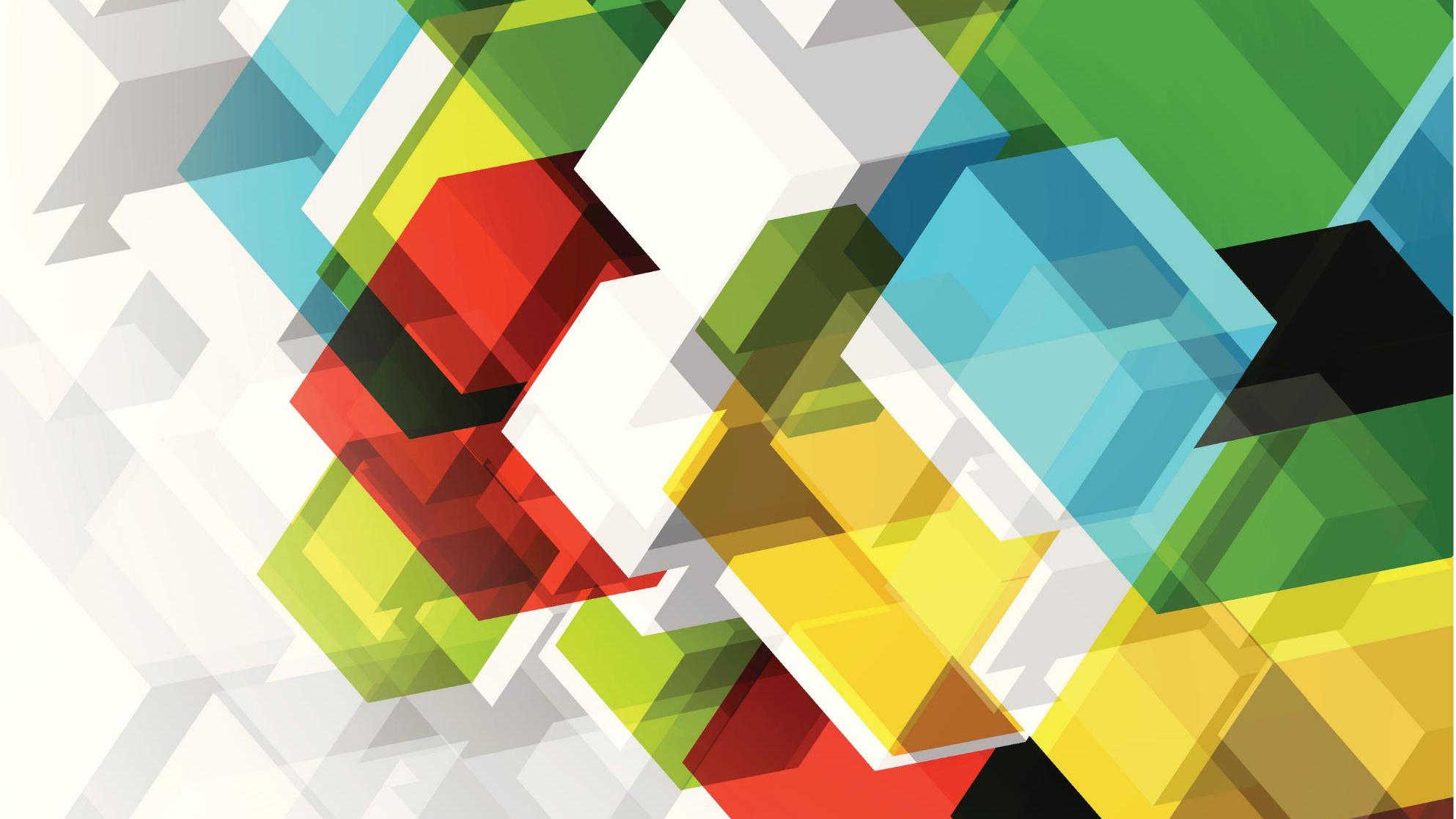 Deutschland
Höraufgabe
Deutschland
1871 ist Deutschland entstanden.
Die Farben der Flagge.
1919 wurde Deutschland eine Republik.
1933-1945 herrschte der Nationalsozialismus
Wiederaufbau
Geteiltes Deutschland
BRD – DDR
Wiedervereinigung
8-4-2022
Die Natur
Sehr unterschiedliche Naturgebiete.
Gebirge
Seegebiete
Wälder
Längste Flüsse Europa strömen durch Deutschland.
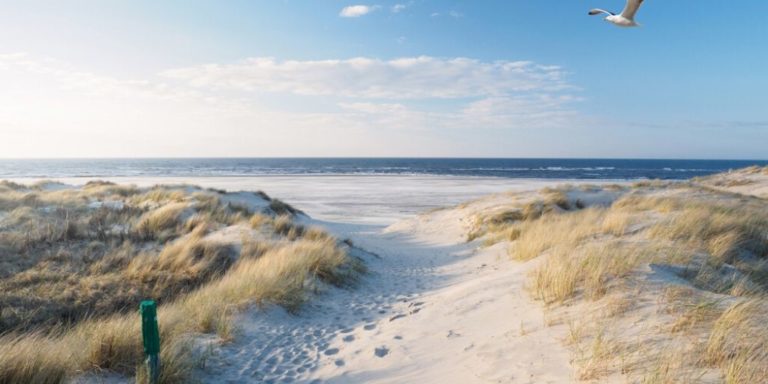 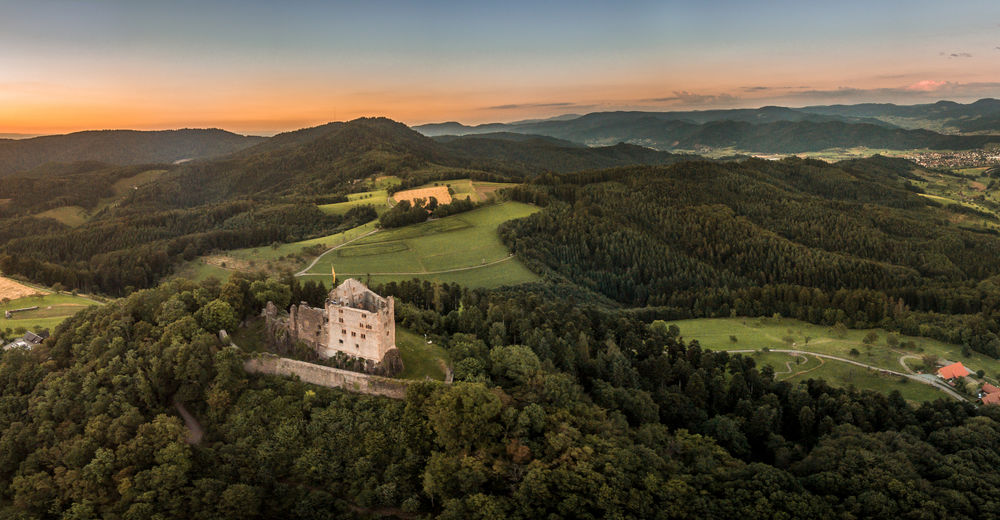 8-4-2022
Einwohner
Meisten Einwohner Europa
Die meisten sprechen die deutsche Sprache
Vielen Deutschen mit einem Migrationshintergrund. Osteuropa oder die Türkei

Die großte Religionen in Deutschland sind Katholismus, Protestantismus und der Islam.
Hat mit der Geschichte zu tun. (Marten Luther und Arbeitsmirgranten)
8-4-2022
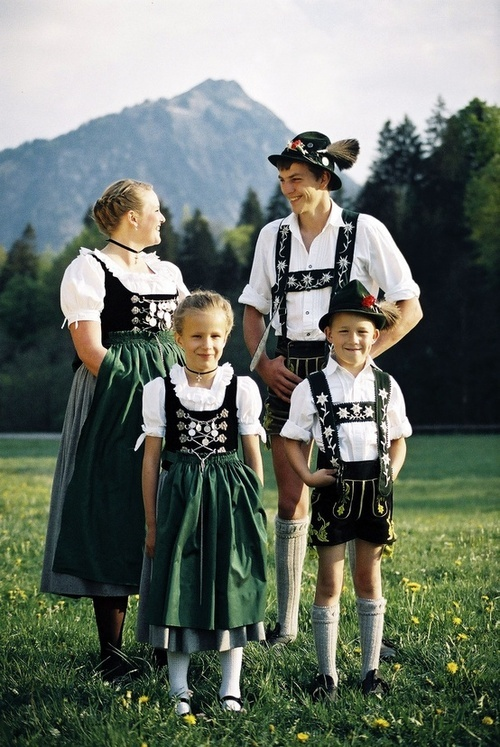 Wofür ist Deutschland bekannt?
Wurst und Bier? 
Lederhosen und Dirndl?
Einige wichtige Personen (Albert Einstein, Karl Lagerfeld, usw.)
Viele Automarken. 
Mittagsessen.
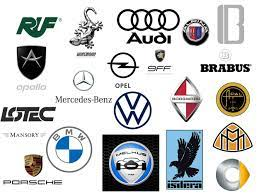 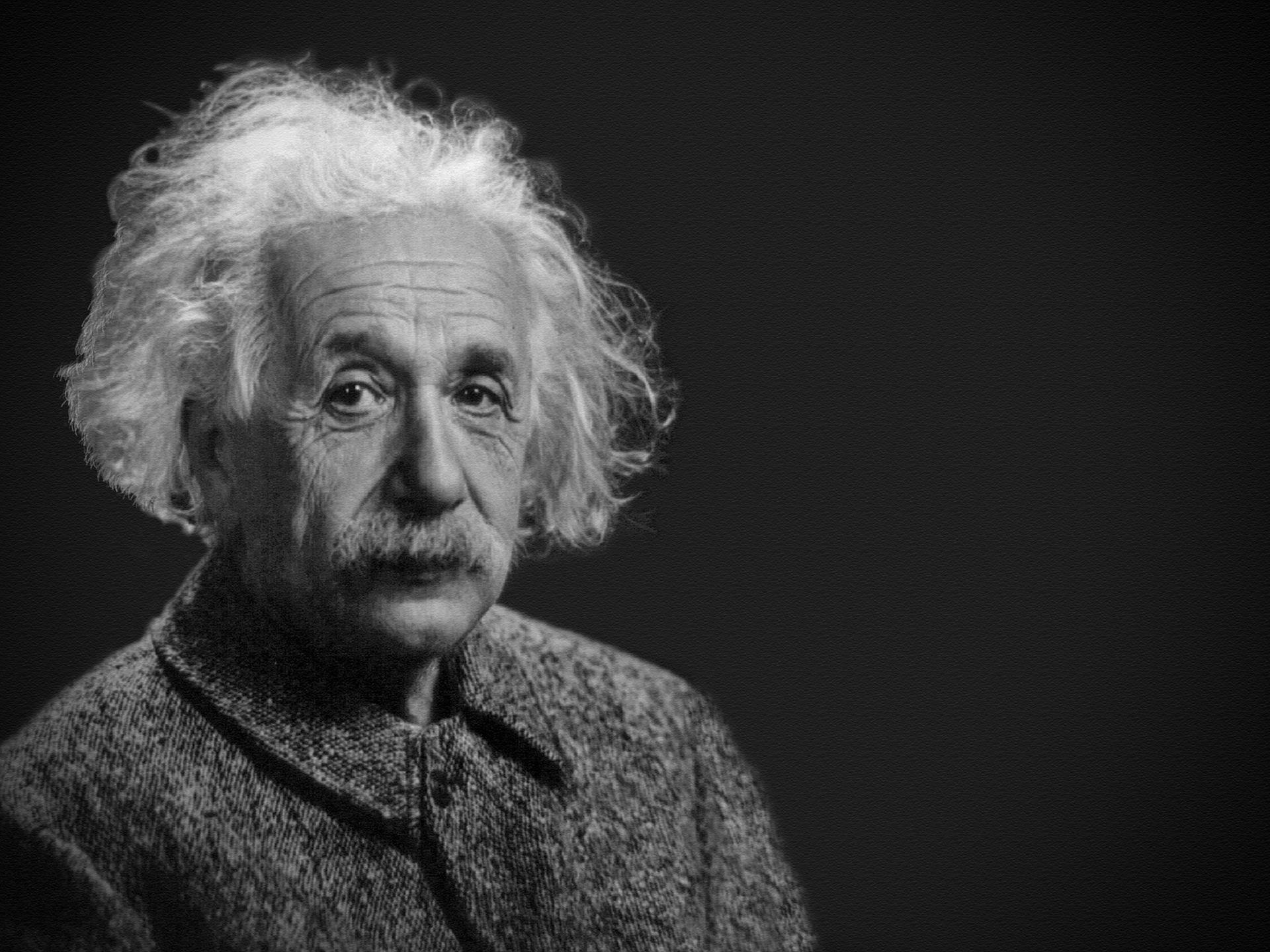 8-4-2022